Fasciola hepatica
Morphology
1- Size is 3 X 1.3 cm
2- Flattened dorsoventrally – Bilaterally symmetrical.
3- Anterior cone is prominent with shoulder
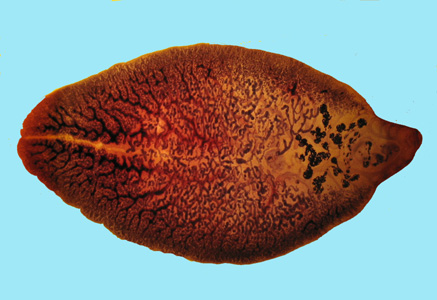 4- Lateral margins converge.
5- Oral & Ventral suckers are equal in size.
6- Medial branches of intestinal caeca are simple.
7- Hermaphrodite – 2 highly branched testes that occupy the middle third & one branched ovary above the anterior testes / convoluted short Uterus / Vitelline glands laterally.
Fasciola  causes  Fascioliasis
Geog. Distribution:
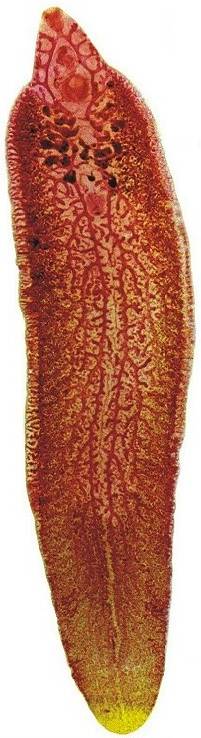 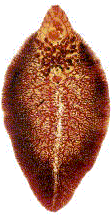 F.gigantica  cattle raising countries
Both exist
F.hepatica  sheep raising countries
Final Host:
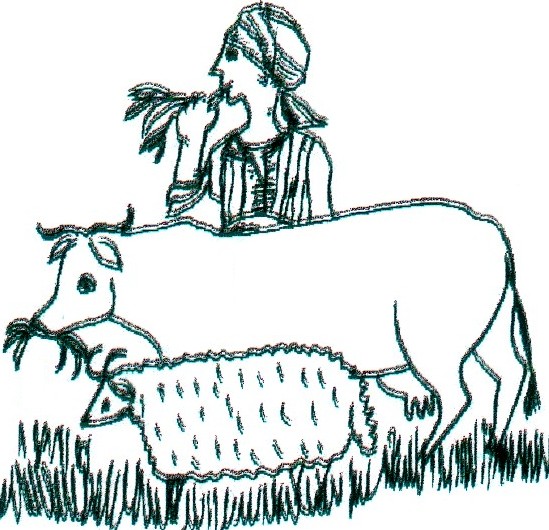 man, herbivorous animals
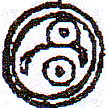 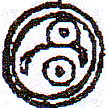 Habitat:
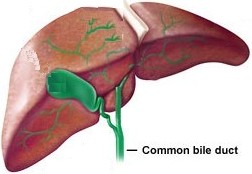 bile ducts of the liver
Diagnostic stage:
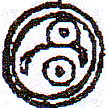 egg in stool
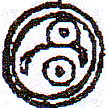 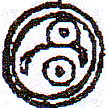 Infective stage:
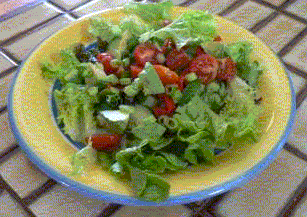 encysted metacercaria
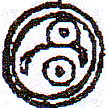 Mode of infection:
ingestion of contaminated raw green vegetables or water
Life Cycle of Fasciola
Ingestion of contaminated vegetables & water
Infected Man
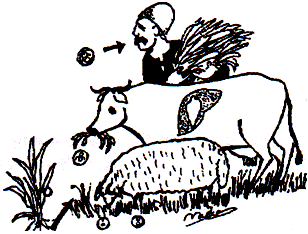 Definitive host
Mode of infection
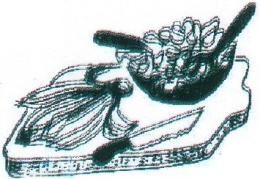 Infected Herbivorous animals
Reservoir host
Encysted metacercaria
after
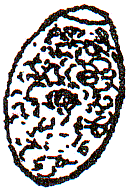 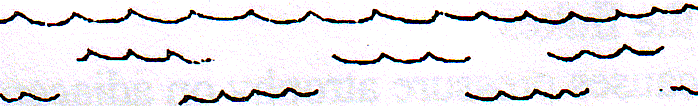 Egg
Infective stage
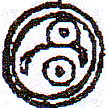 Diagnostic stage
Fresh water
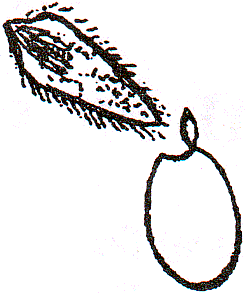 Intermediate host
simple
tail
snail
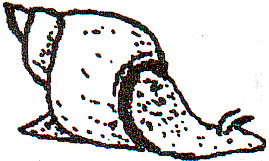 Lepto-cercous cercaria
Hatching miracidium
L.cailliaudi
L.truncatula
F.gigantica
F.hepatica
Pathogenesis
Development of Fasciola inside the body of the patient
Spontaneous healing may occur
Encysted metacercaria
Ectopic site
Destruction and necrosis of liver parenchyma by migrating immature flukes
Flukes cause obstruction, inflammation, proline activity
Ectopic site
Hyperplasia of biliary epithelium and fibrous thickening of the ducts
Liver capsule
Periductal fibrosis and pressure atrophy on adjacent liver tissue
Immature fluke
adult
Minute abscesses form around eggs trapped in the parenchyma
Peritoneum
Flukes may lose way and form ectopic lesions
Excysted metacercaria
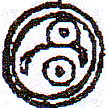 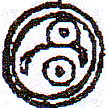 What happens to liver & biliary branches due to Fasciola  infection?
Periductal fibrosis
Healthy tissues
Pressure atrophy on adjacent liver tissue
Immature fluke
Adult fluke
Clinical Picture
Digestive disturbances and diarrhoea.
Fever, urticaria, bronchial asthma
Allergic reaction to parasite byproducts
إفرازات
Pain in the right costal margin and substernal pain.
(Pain in the right hypochondrium)
Enlarged tender liver.
Cholangitis, cholecystitis and
    obstructive jaundice.
Peritoneum
Cercariae & encystedmetacercariae of Fasciola spp.
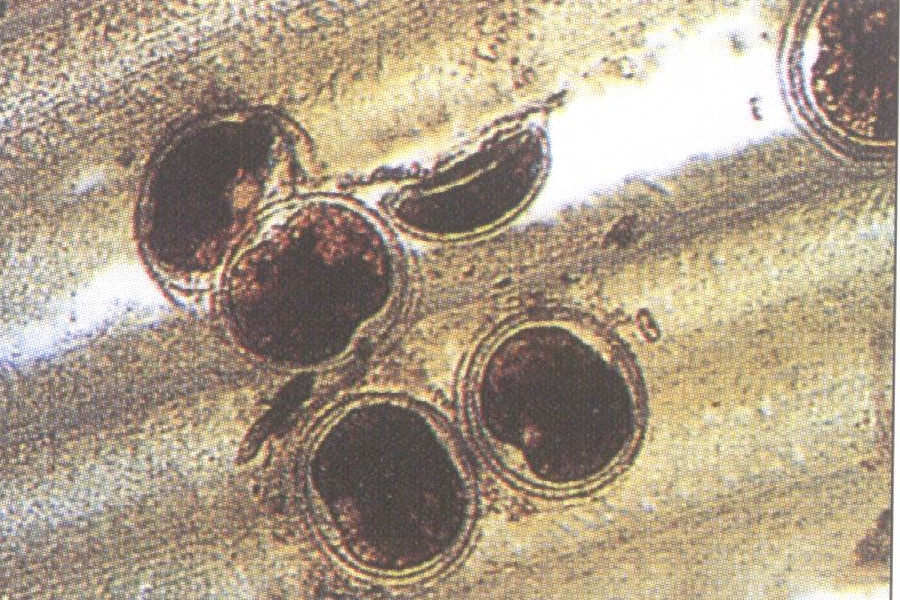 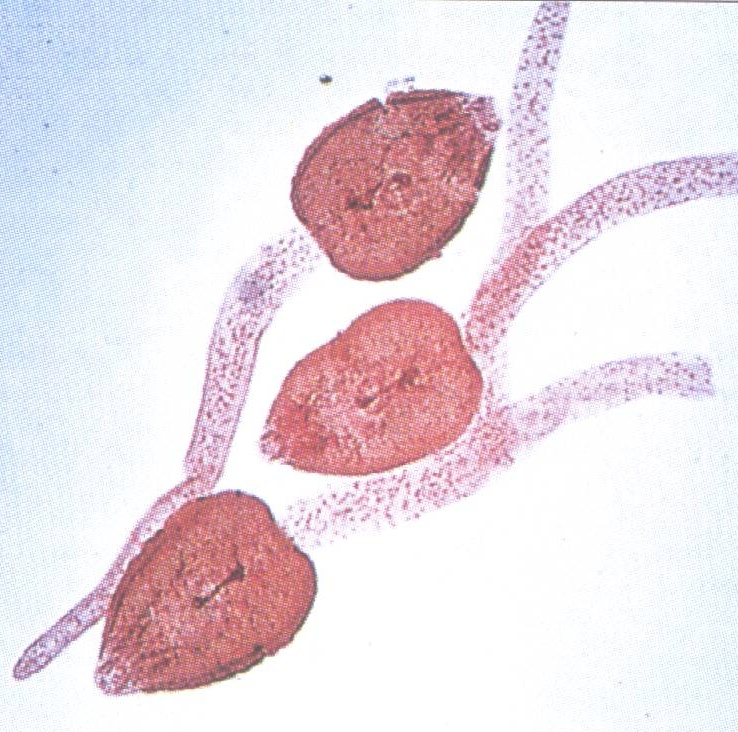 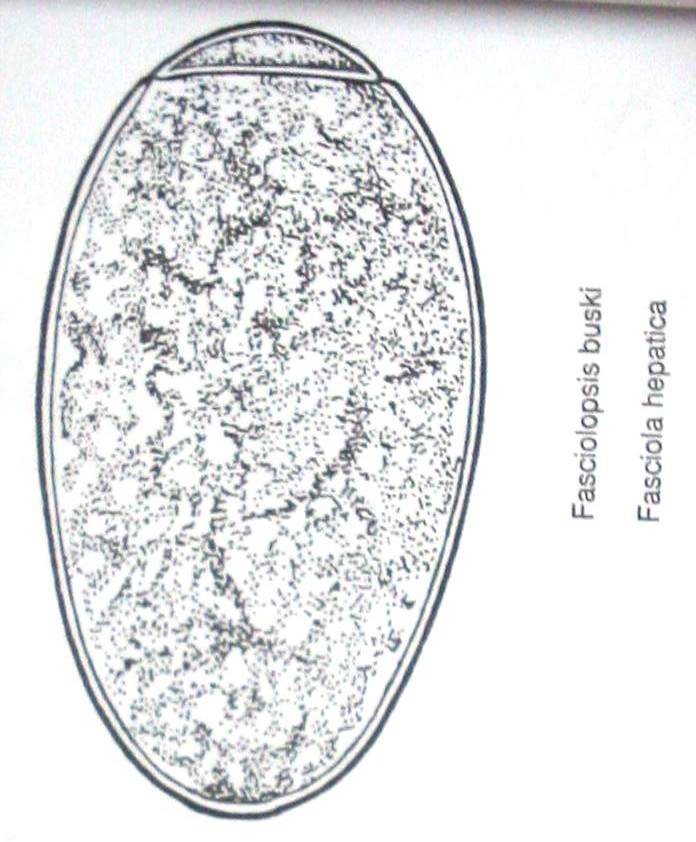 S: oval
S: 140*x70u
S: thin
C: brownish
C: immature
D.S
Fasciola egg
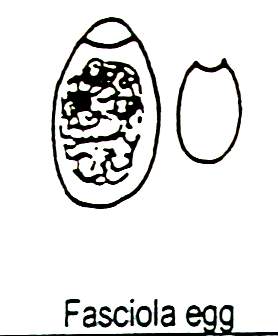 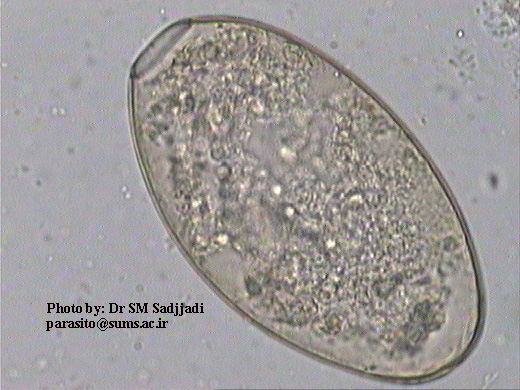 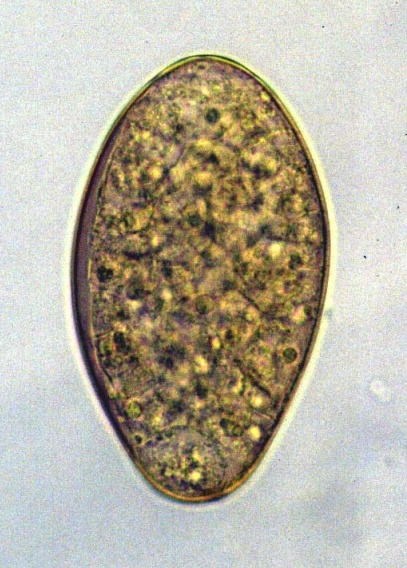 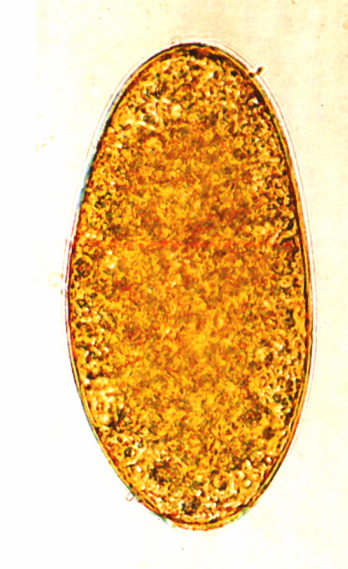 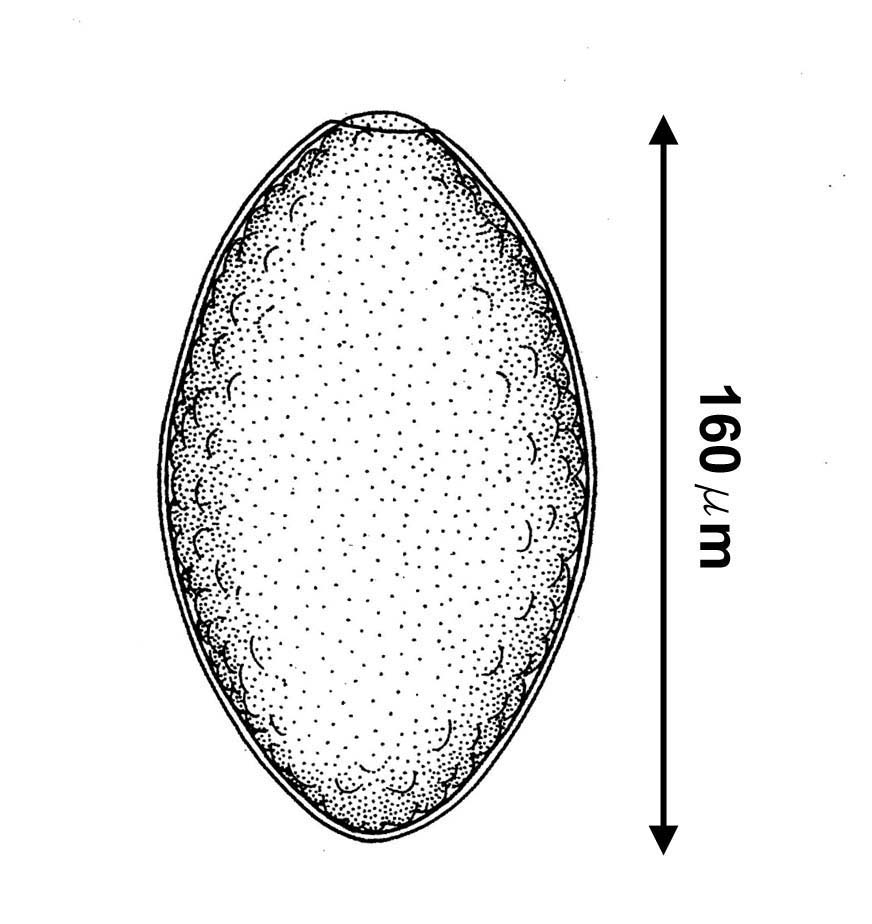 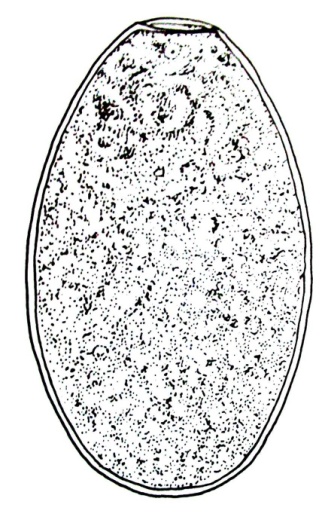 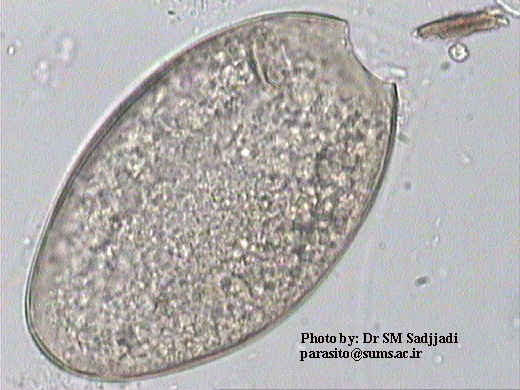 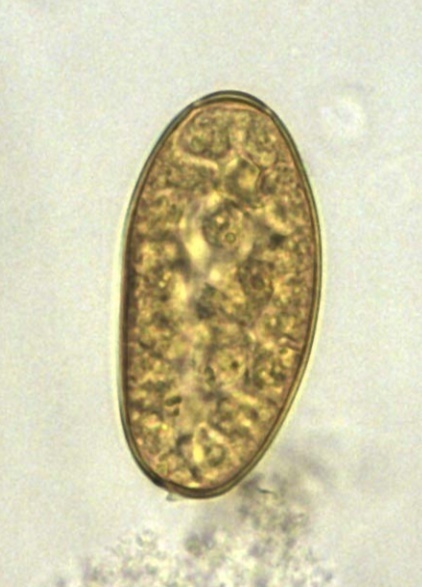 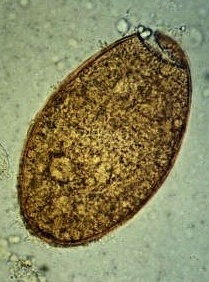 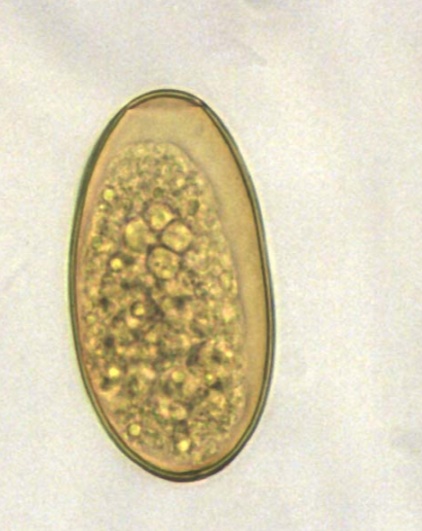 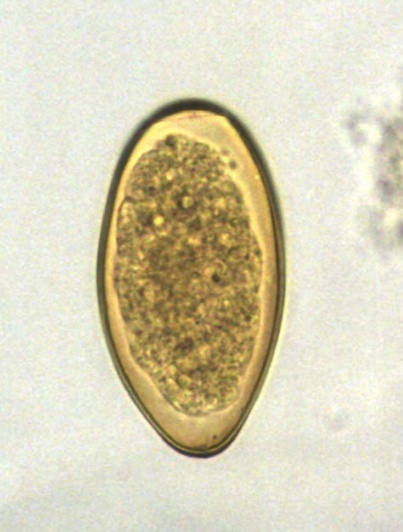 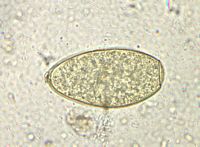 Endoscopy
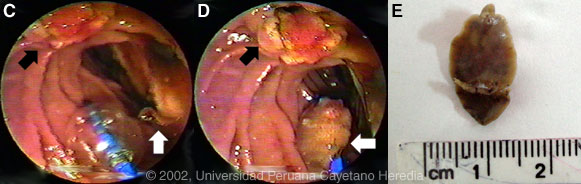 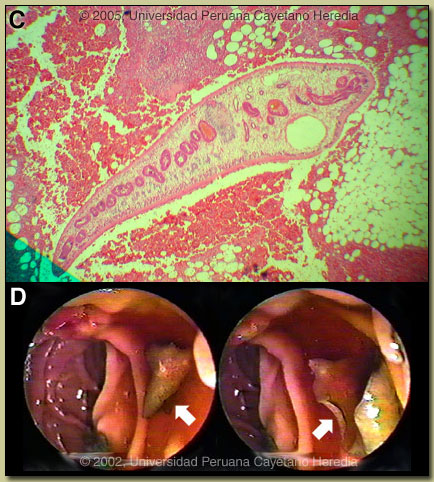 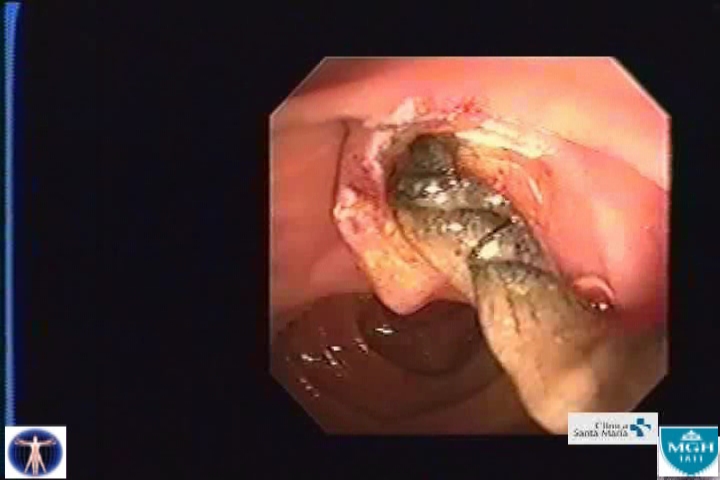 Photos of Patients Suffering from Fascioliasis
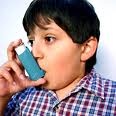 Patient suffering from obstructive jaundice
Child suffering from bronchial asthma
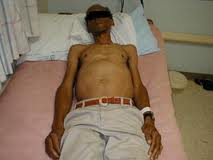 Skin showing urticarial rash
Patient having enlarged liver
Diagnosis of Fascioliasis
احتمال
Clinically
Laboratory
Radiologically
(suggestive)
I- Detection of eggs
I- fever
II- Immunological tests
II- hepatomegaly
stool
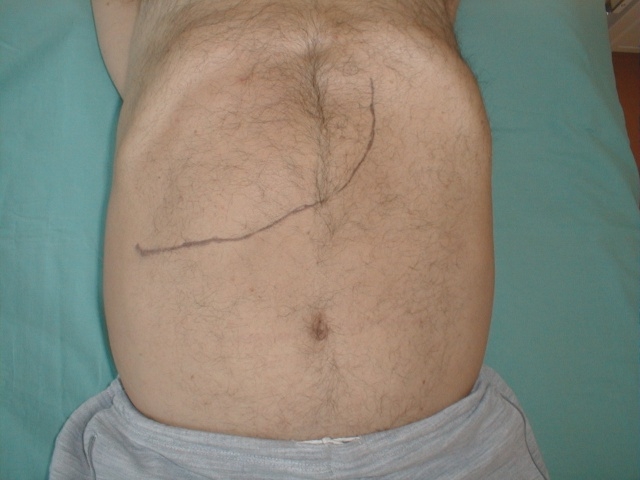 Copro-antigens
antibodies
III- Blood examination
Laboratory Diagnosis
I- Detection of eggs
in faeces
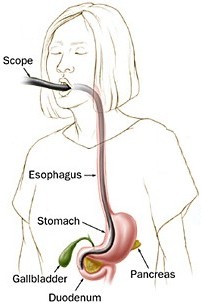 or duodenal aspirate
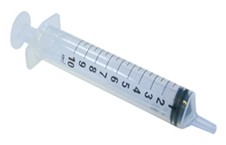 S: 140 X 70 µ
S: oval,                         operculated,                       thin-shelled
C: yellowish
C: immature ovum
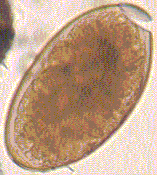 Laboratory  Diagnosis
Diagnosis of Fascioliasis by                         stool analysis is of limited use
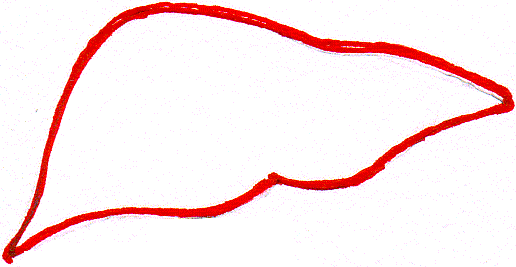 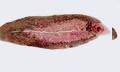 Why?
Infected cooked liver
Because:
1- eggs appear in stool after 3-4 months. (prepatent period)
Healthy liver
2- eggs are not detectable in the chronic phase.
3- eggs appear in stool of uninfected persons after eating liver of infected animal.
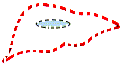 (Spurious infection – false fascioliasis)
Fasciola eggs pass in stool
Laboratory Diagnosis
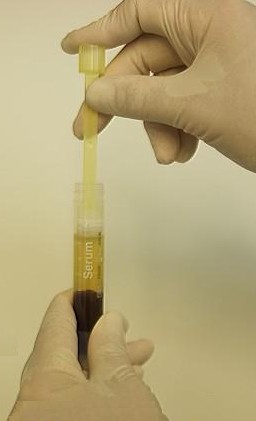 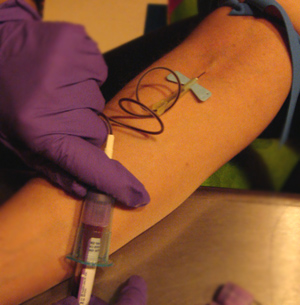 II-Immunodiagnostic tests:
Antigen or antibody detection by
Enzyme-liked immunosorbent assay (ELISA)
Immunofluorescence assay
Immuno-electrophoresis
It can detect early, prepatent and chronic infections
Enzyme-linked Immunosorbent Assay
Fasciola Ag
Patient’s serum
Ab linked to enzyme
substrate
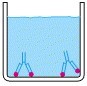 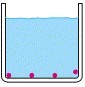 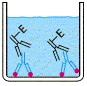 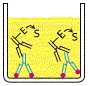 wash
wash
wash
Wells coated with Fasciola Ag
To detect anti-Fasciola Ab in patient’s serum
Patient’s stool
Ab linked to enzyme
substrate
MAb
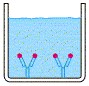 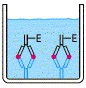 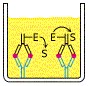 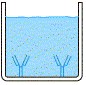 wash
wash
wash
Coating well with Fasciola monoclonal Ab
To detect Fasciola Ag in patient’s stool
Immunofluorescence assay
Add drops of patient’s serum
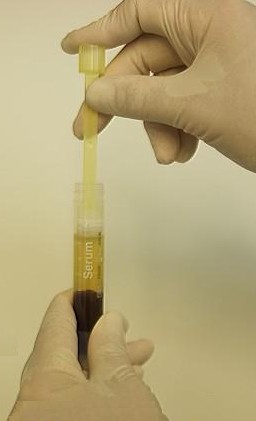 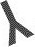 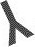 Slide coated with Fasciola antigen
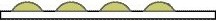 wash
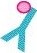 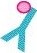 Add fluorescene-labeled anti-antibody
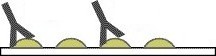 wash
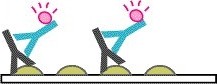 Examine the slide using the fluorescence microscope
Laboratory Diagnosis
III- Blood Examination
High eosinophilia (up to 80%)
Anaemia
Diagnosis (continued)
Radiological imaging
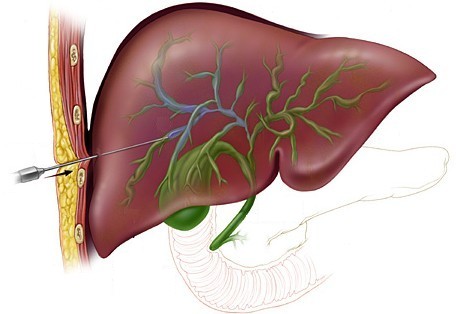 Dye is injected through the needle
Ultrasonography
Percutaneous cholangiography              صبغة القنوات المرارية يتم حقنها عن طريق الجلد
Endoscopic retrograde cholangiography    
منظارمع أشعة بالصبغة لفحص القنوات المرارية
Treatment
Triclabendazole , Bithionol  OR Praziquantel
Prevention and Control
- Mass treatment
- Proper washing or cooking of aquatic vegetations
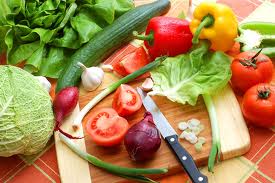 Soaking of vegetables in vinegar or potassium permanganate
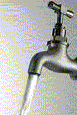 - Safe water supply
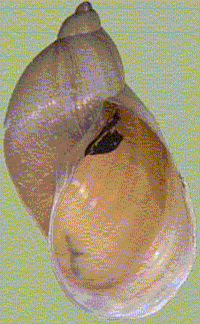 - Snail control
Parasitic Pharyngitis or Halzoun
A condition caused by ingestion of fresh RAW sheep and goat livers infected with Fasciola.
A condition caused by Linguatula serrata found in the nasal and respiratory passages of the dog.
((نيئة
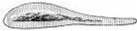 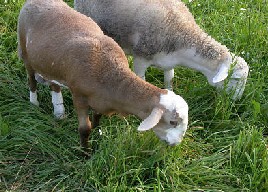 Nymphs are developed in viscera of sheep & goats
Infected sheep
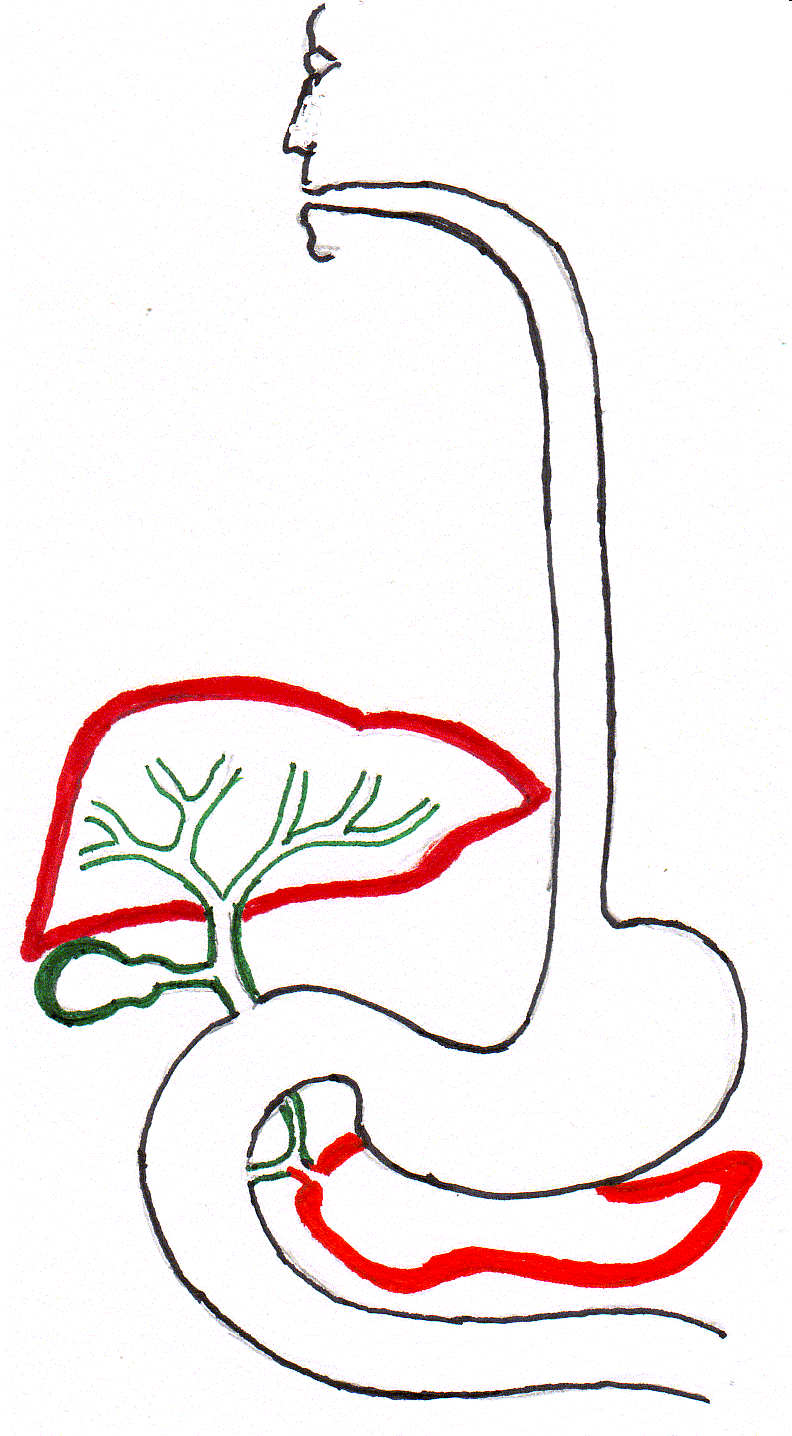 - Mode of infection:   
    Man becomes infected by eating improperly cooked infected viscera of sheep, goats and rabbits containing nymphal stage.

-  Treatment: 
     Gargling with alcoholic  
     drinks, emetics.
     Tracheostomy.

-  Control: 
    Proper cooking of animals tissue.
nymph
Infected goats
Healthy liver
Infected rabbit
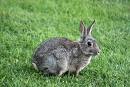 False fascioliasis
Adult Fasciola
Adult Fasciola
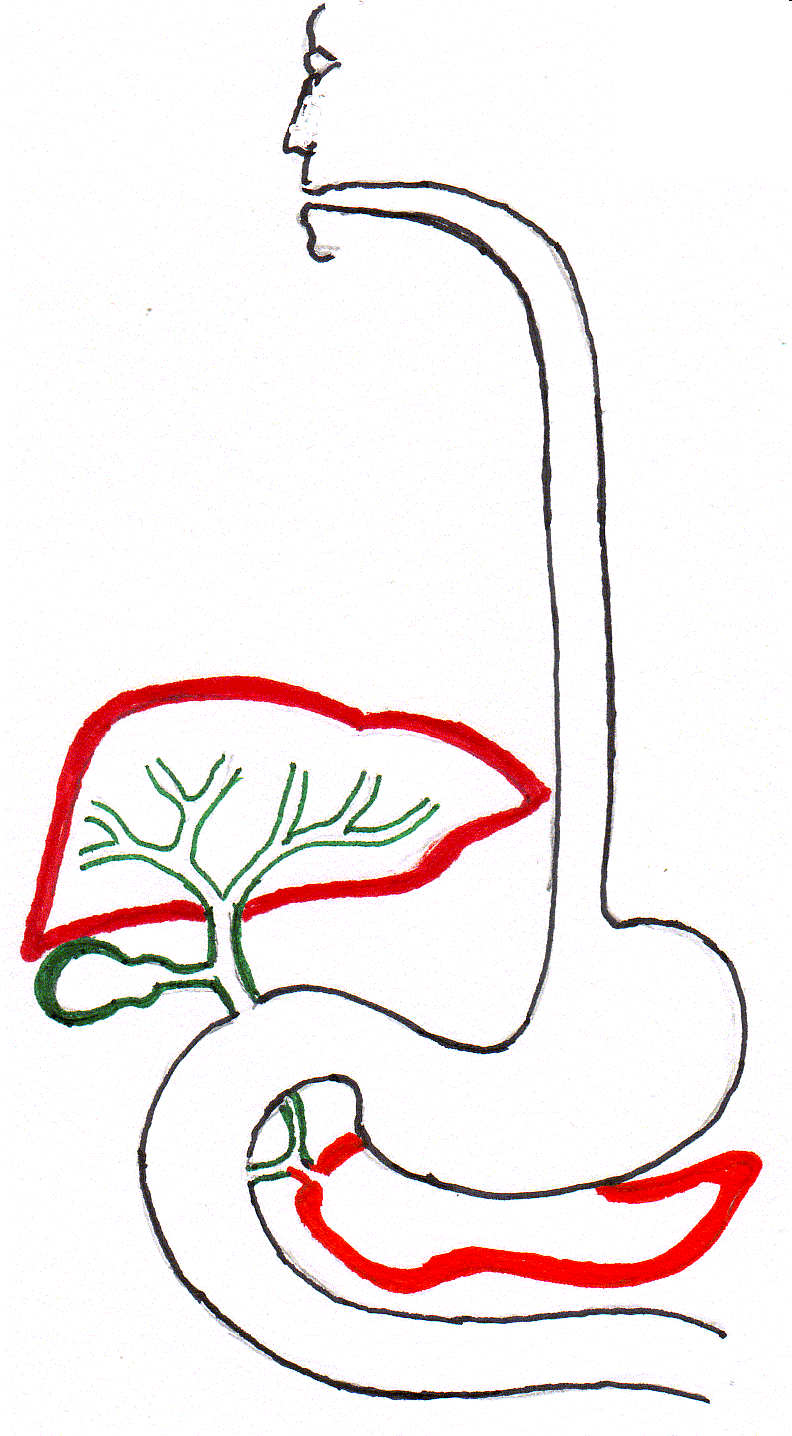 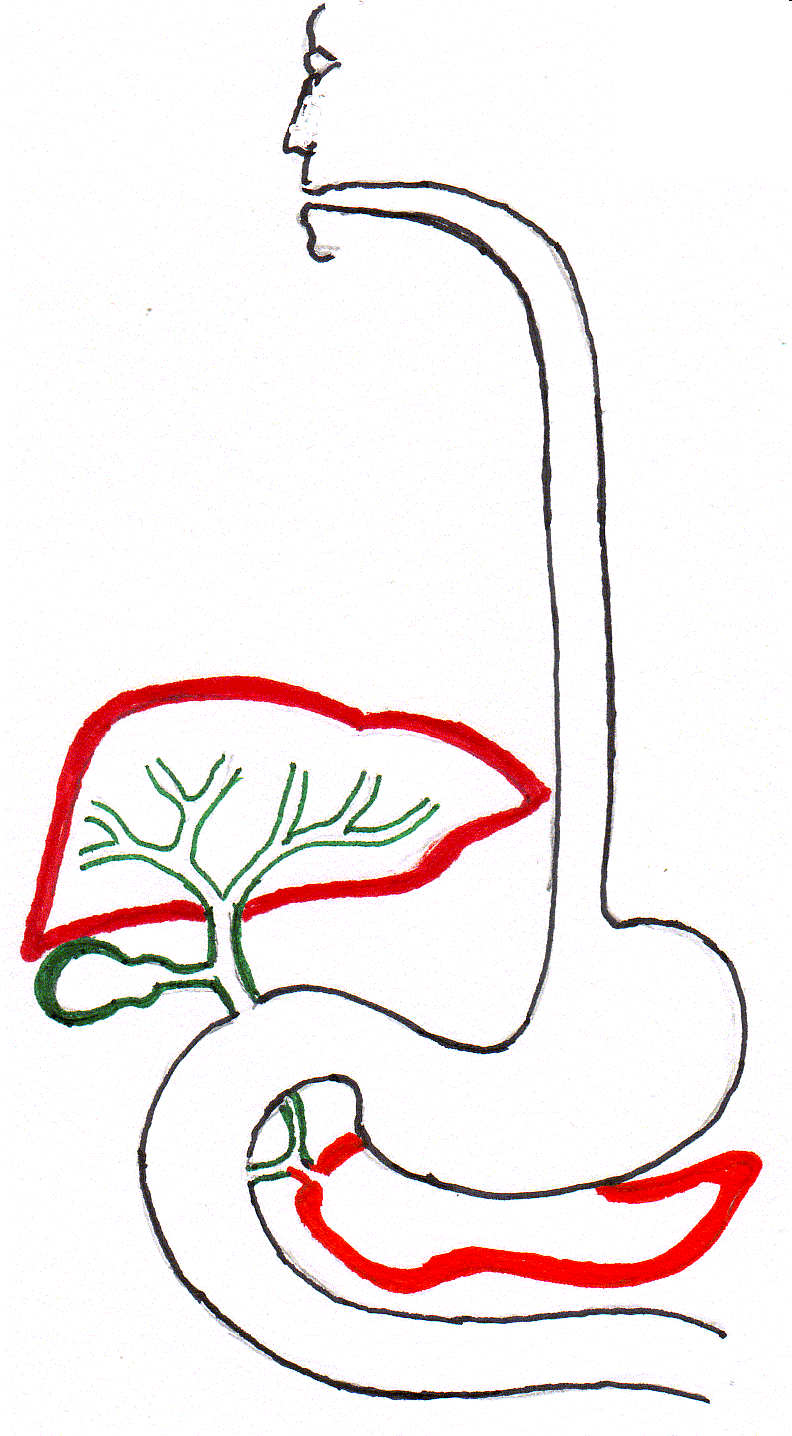 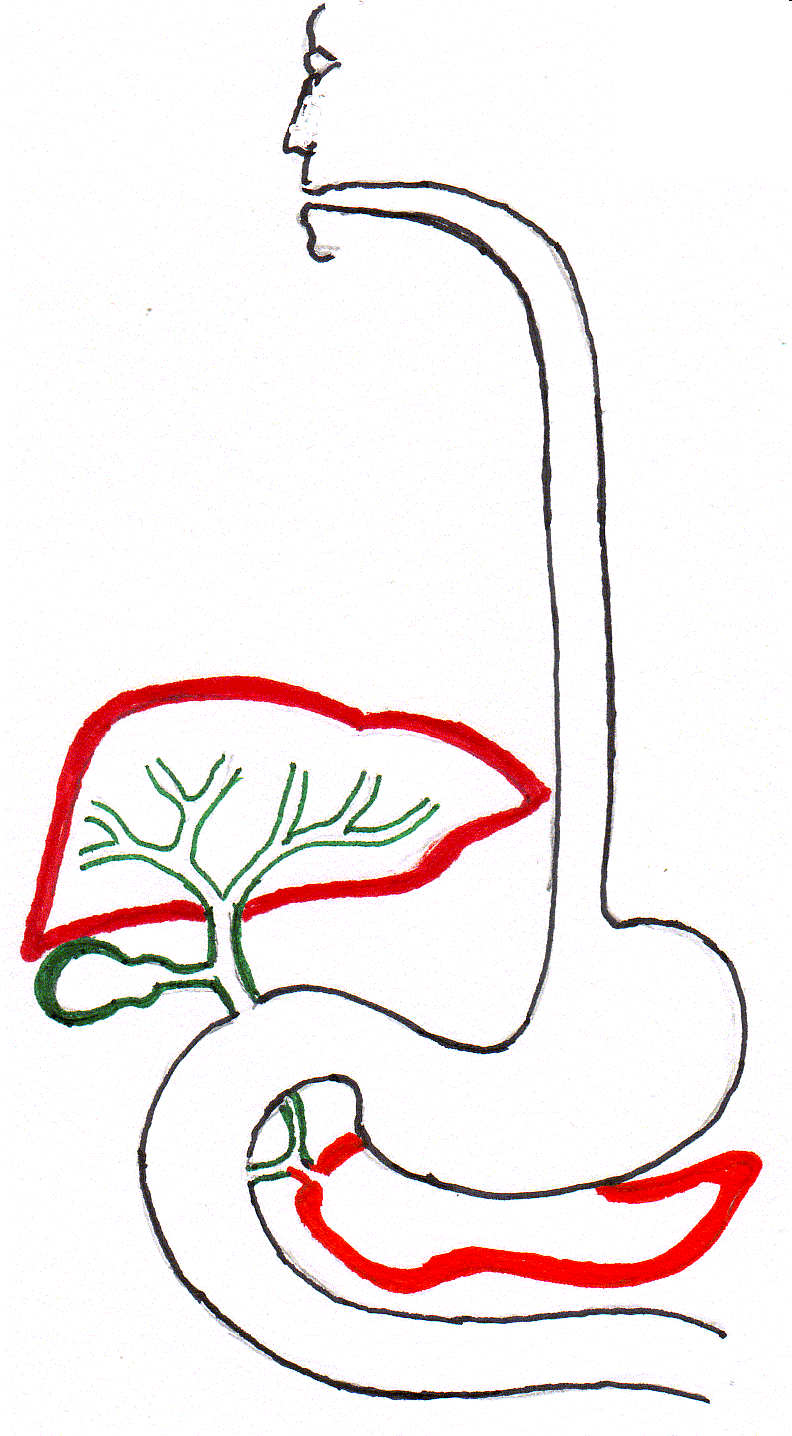 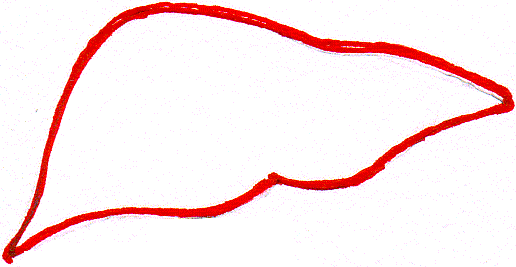 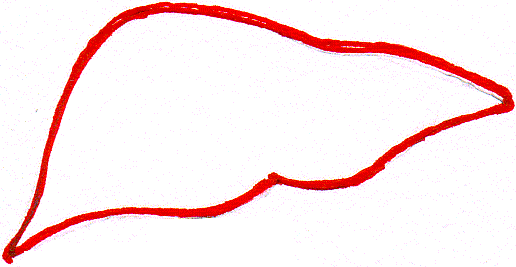 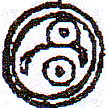 Ingestion of encysted metacercaria
Ingestion of infected cooked liver
Ingestion of Infected raw liver
Diseased liver
Healthy liver
Healthy liver
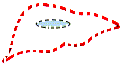 False fascioliasis
No eggs in stool
Fasciola egg in stool
Fasciola egg in stool
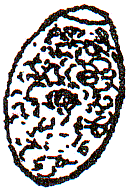 Halzoun
Fascioliasis